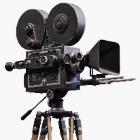 In Focus
Location
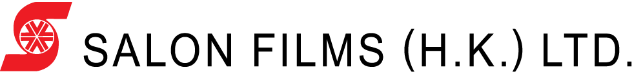 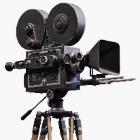 In Focus
Location:
Lo Wai Road, Tsuen Wan
Wuxia Shoot – Chuk Lam Sim Yuen
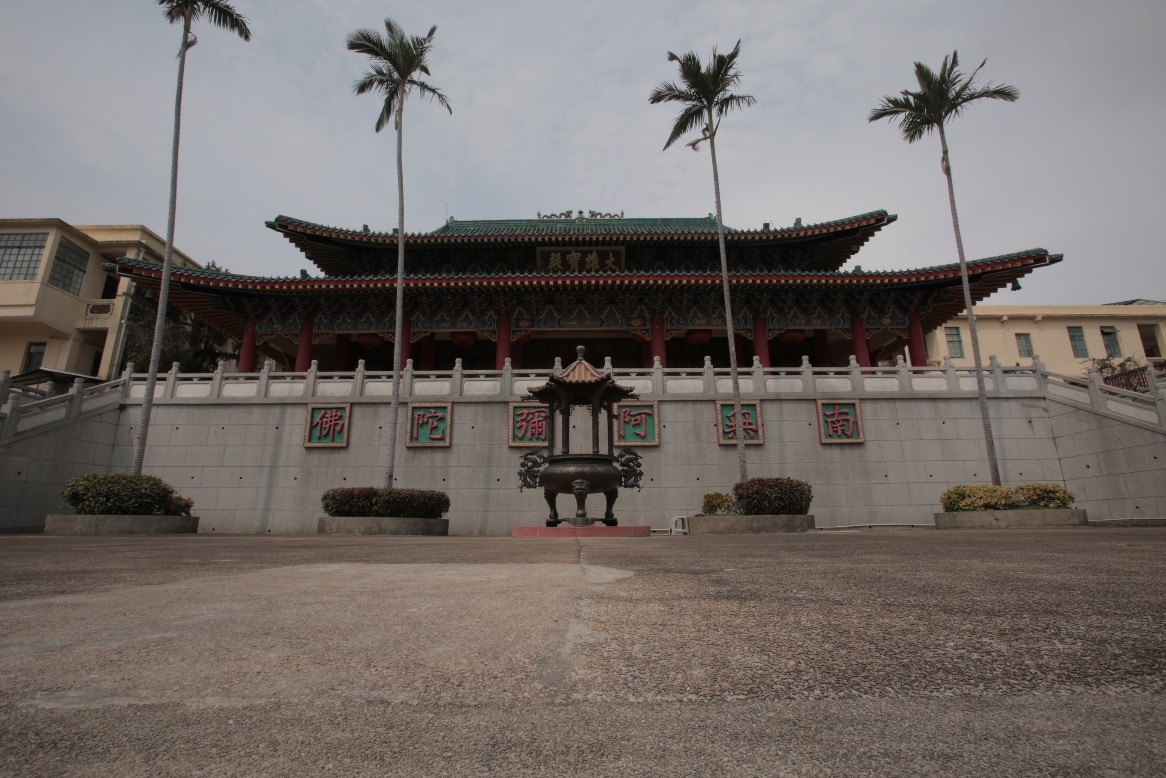 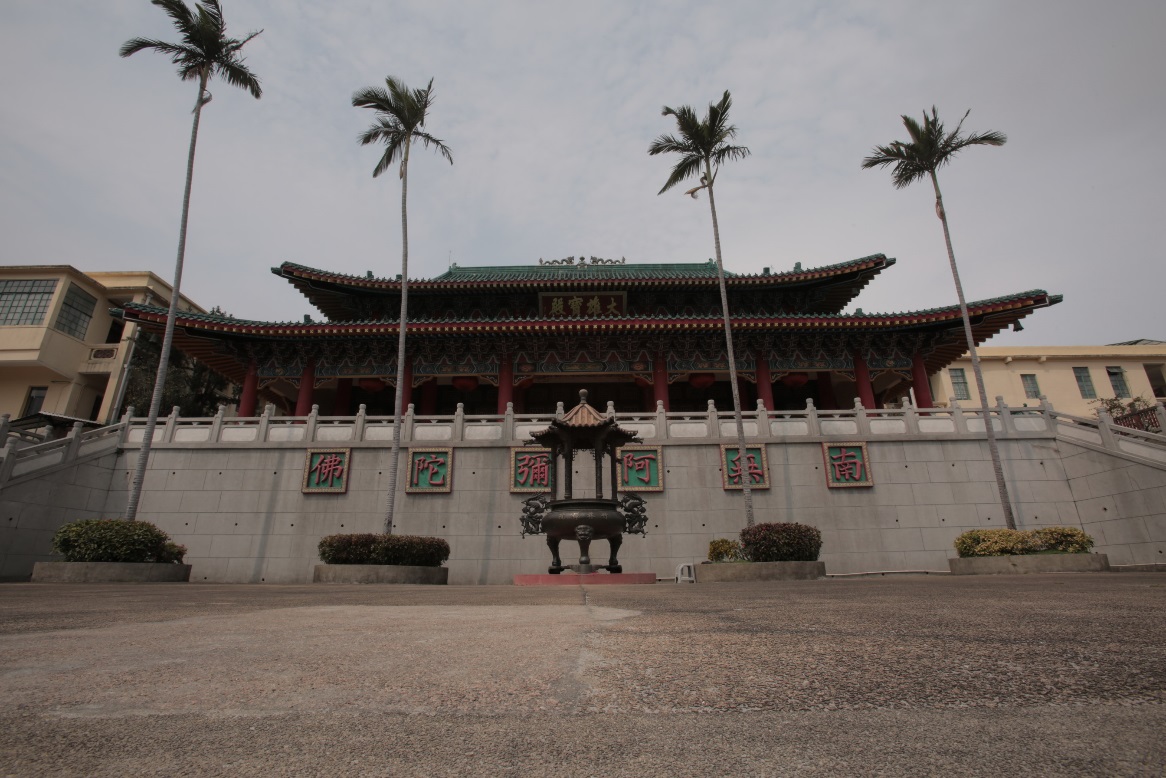 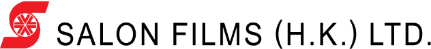 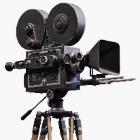 In Focus
Location:
Lo Wai Road, Tsuen Wan
Wuxia Shoot – Chuk Lam Sim Yuen
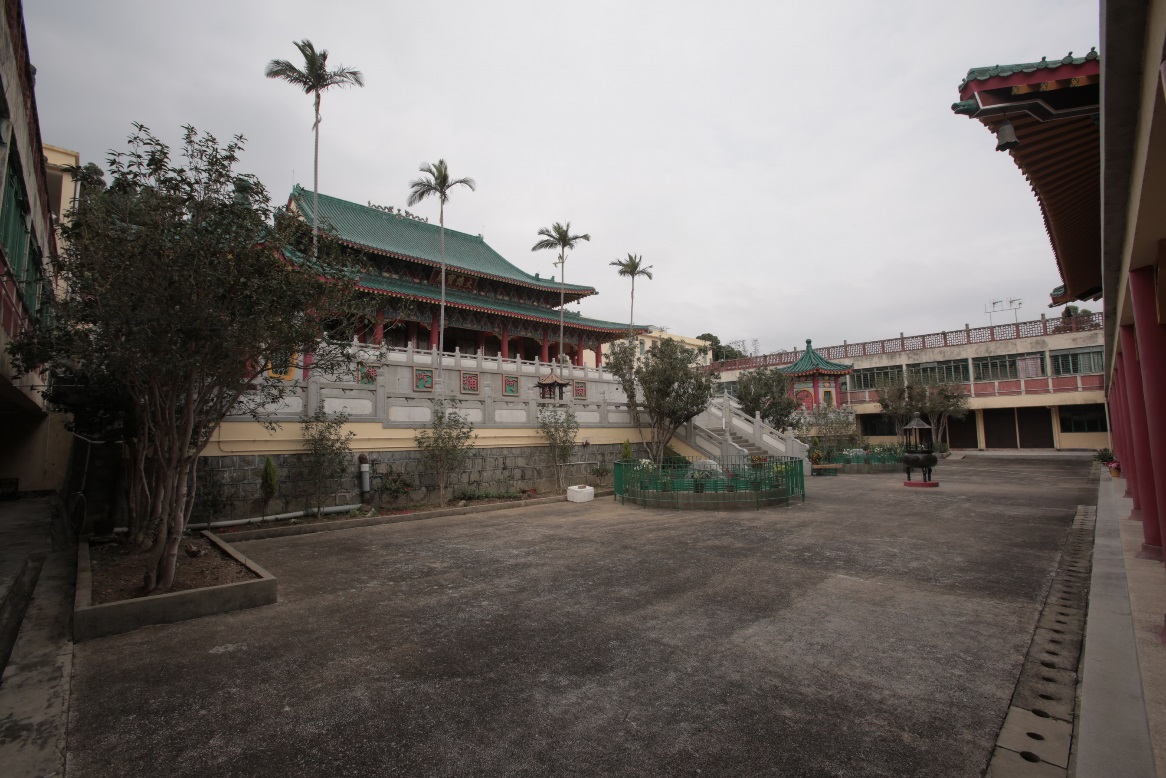 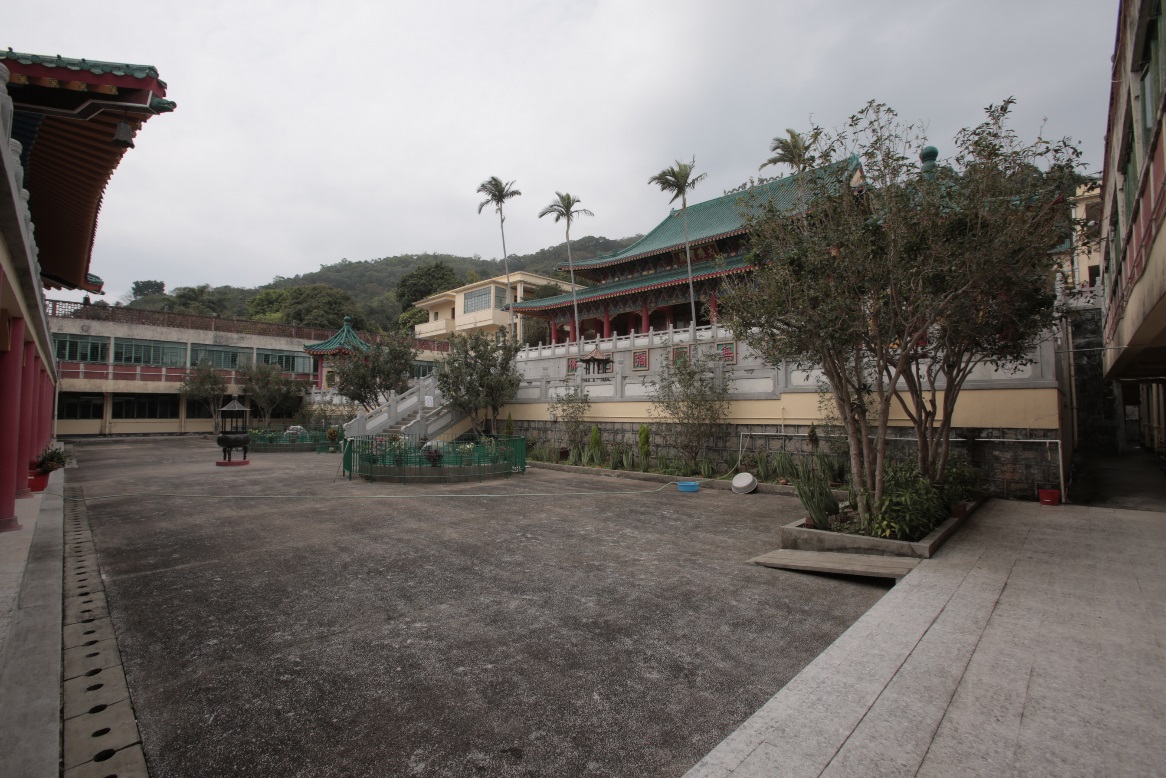 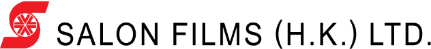 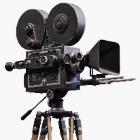 In Focus
Location:
Lo Wai Road, Tsuen Wan
Wuxia Shoot – Chuk Lam Sim Yuen
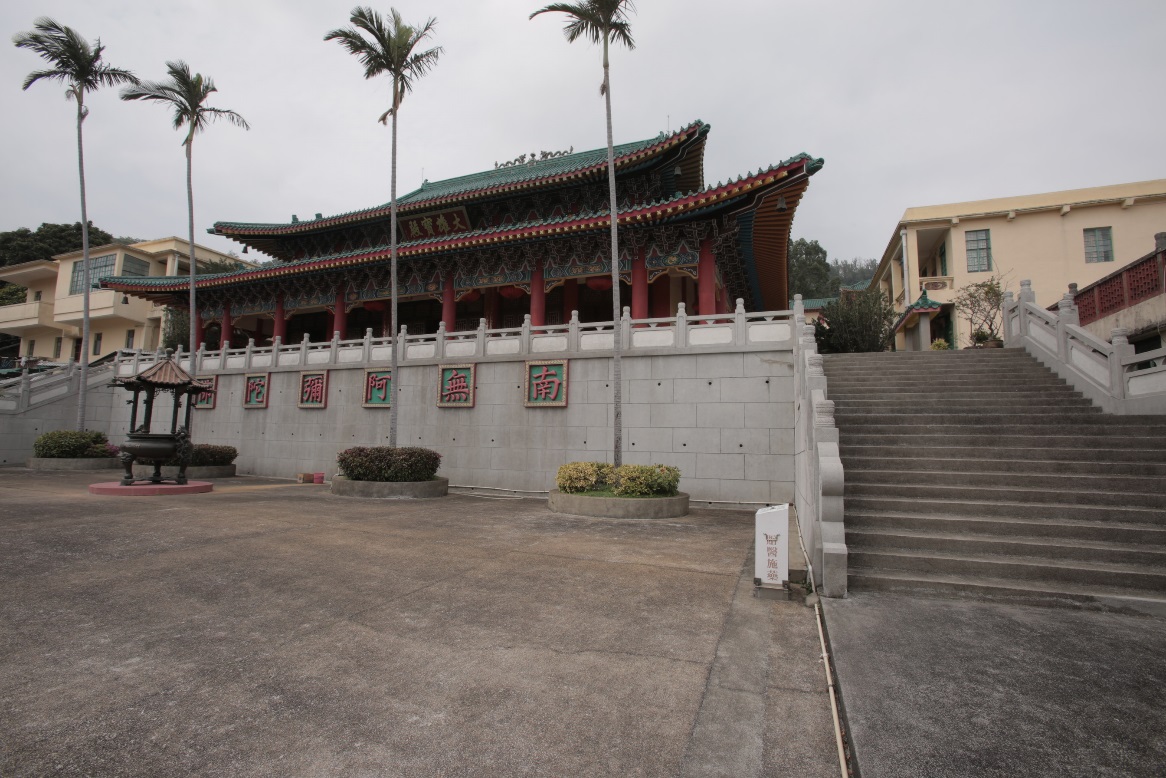 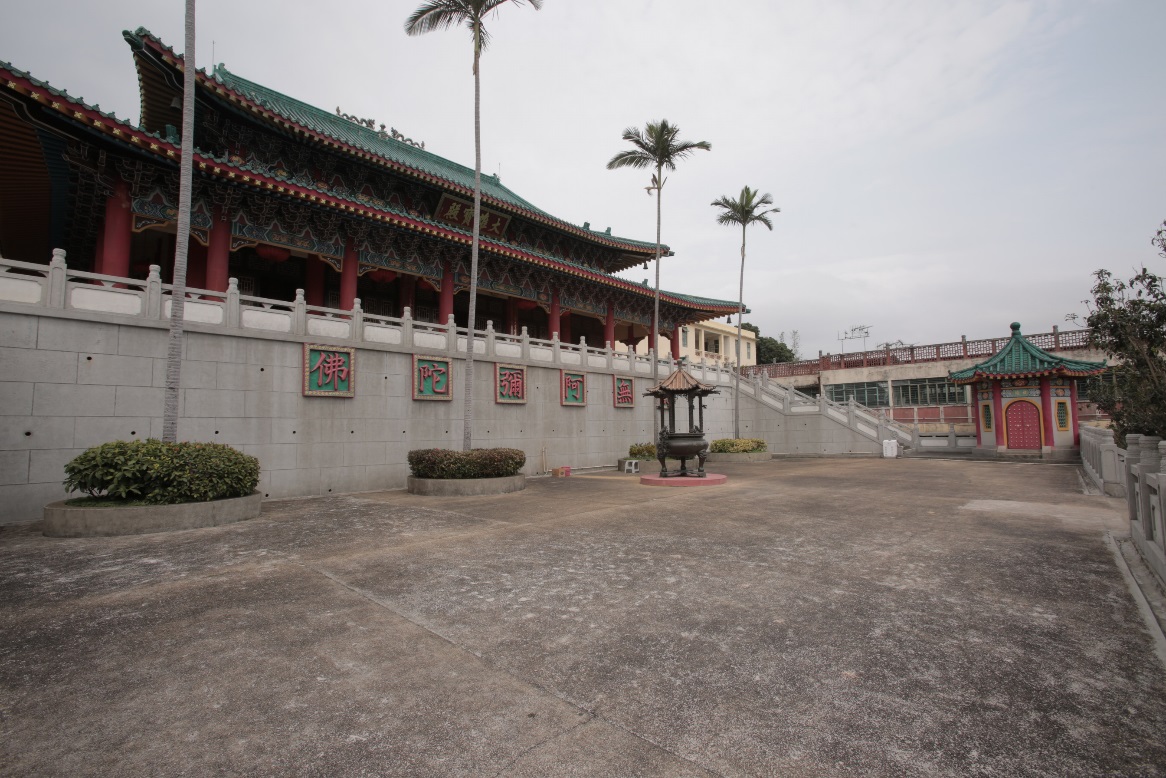 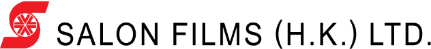 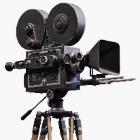 In Focus
Location:
Lo Wai Road, Tsuen Wan
Wuxia Shoot – Chuk Lam Sim Yuen
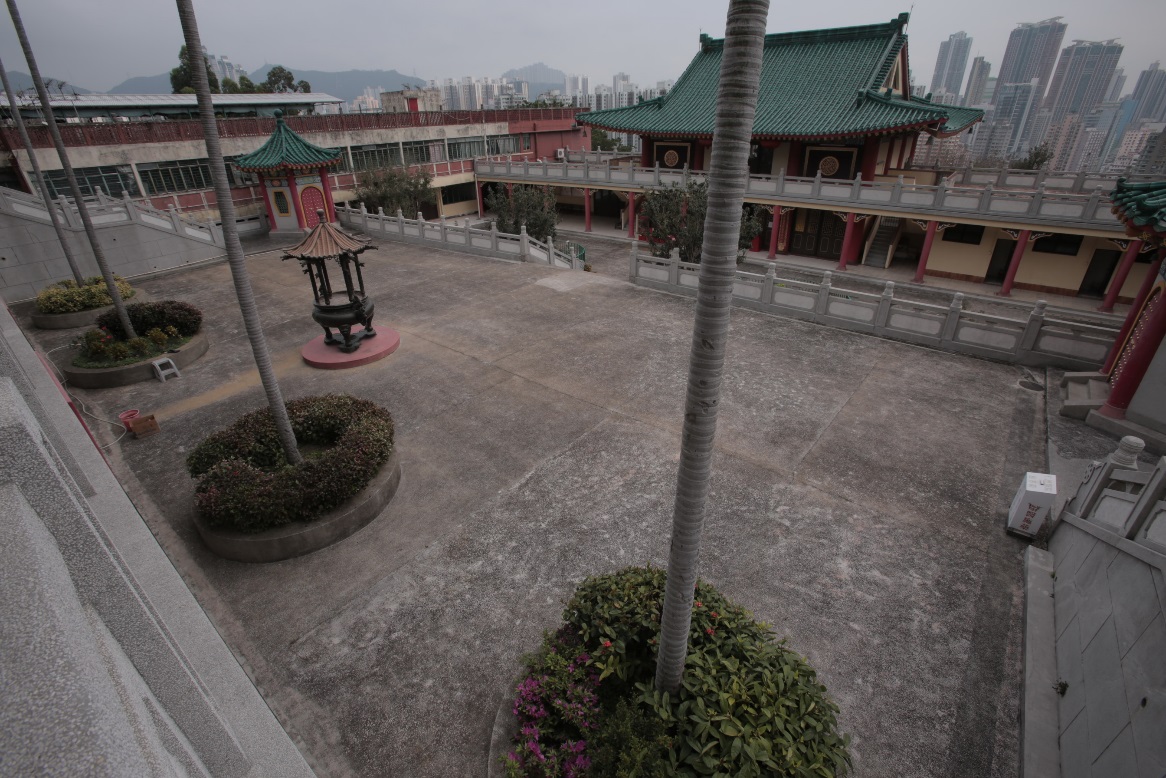 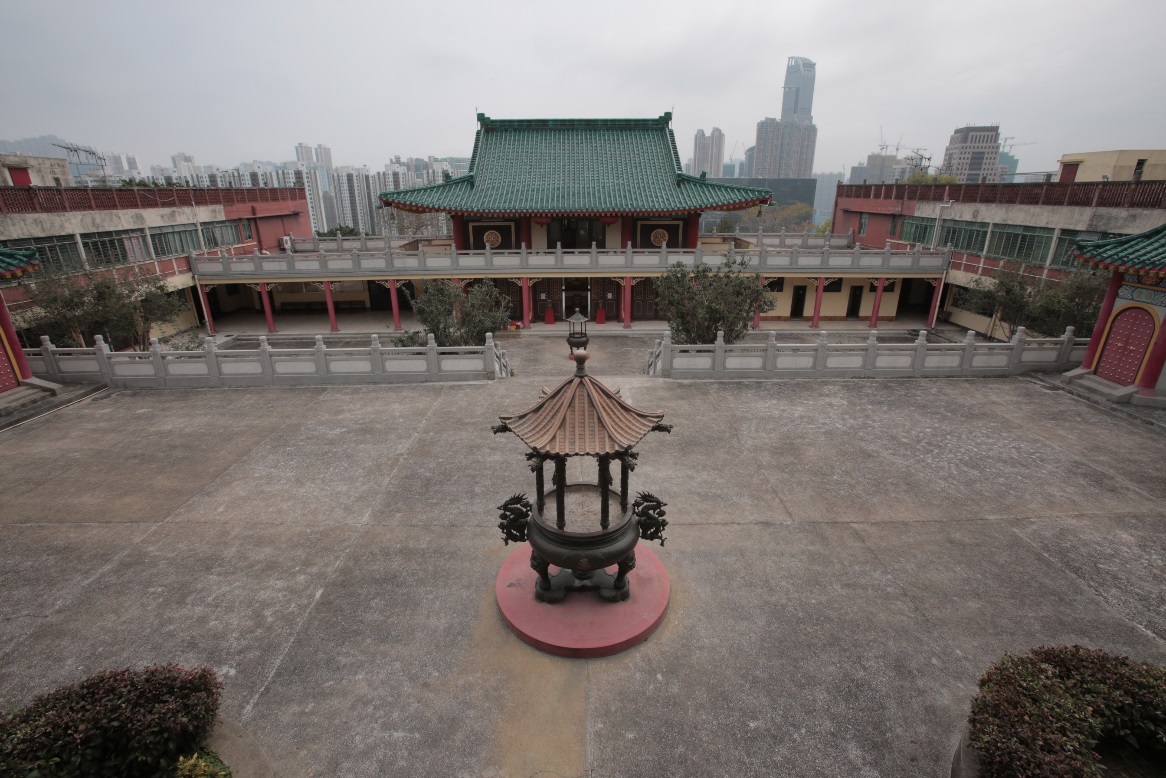 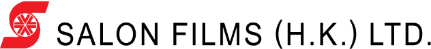 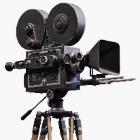 In Focus
Location:
Fu Yung Shan, Tsuen Wan
Wuxia Shoot – Yuen Yuen Institute
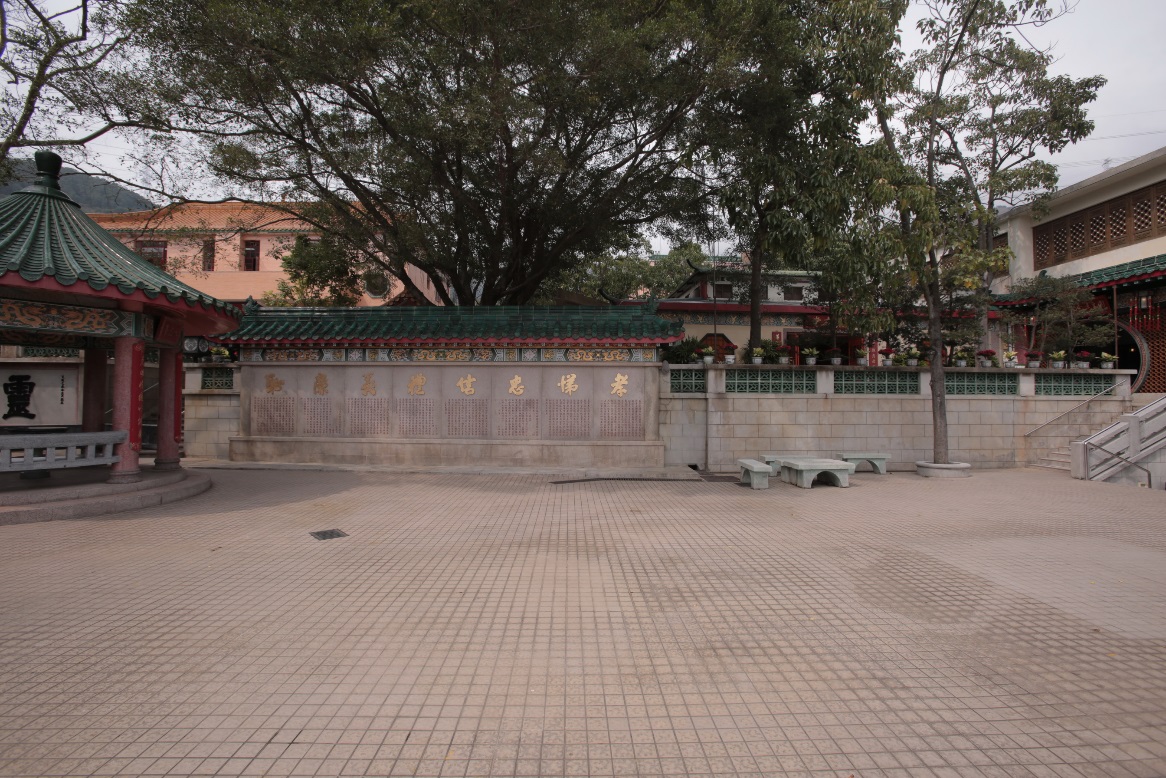 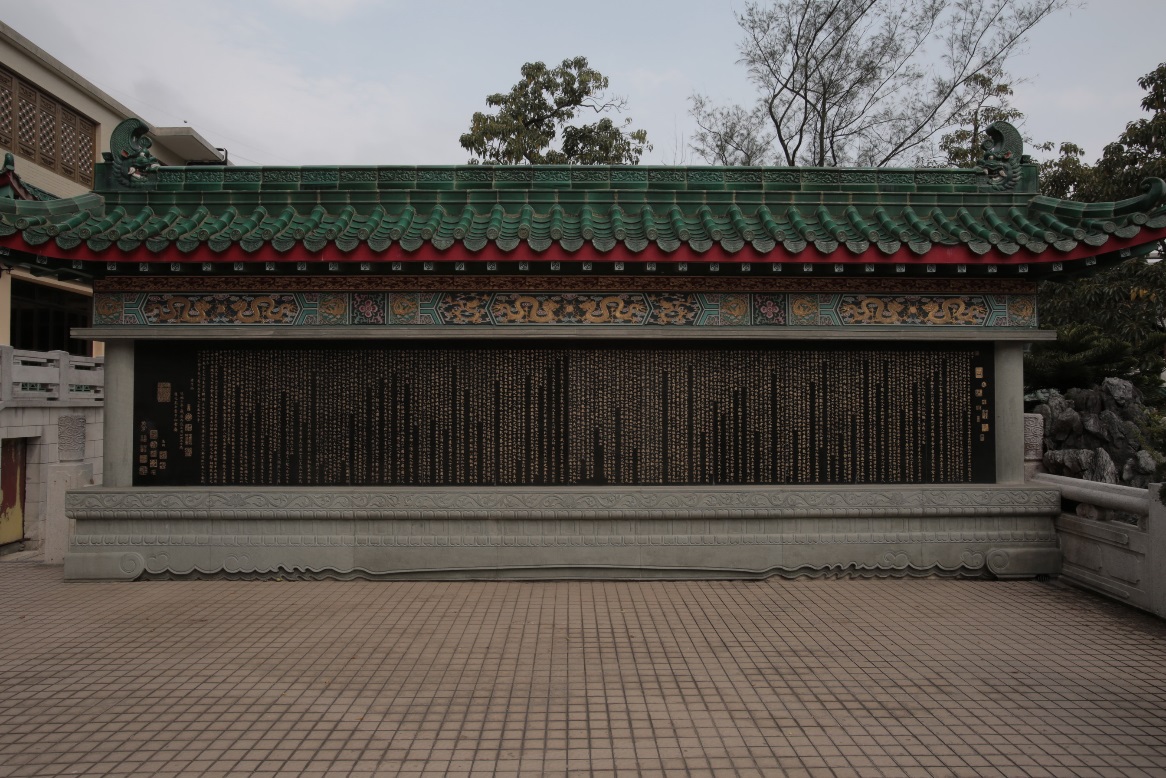 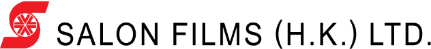 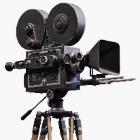 In Focus
Location:
Fu Yung Shan, Tsuen Wan
Wuxia Shoot – Yuen Yuen Institute
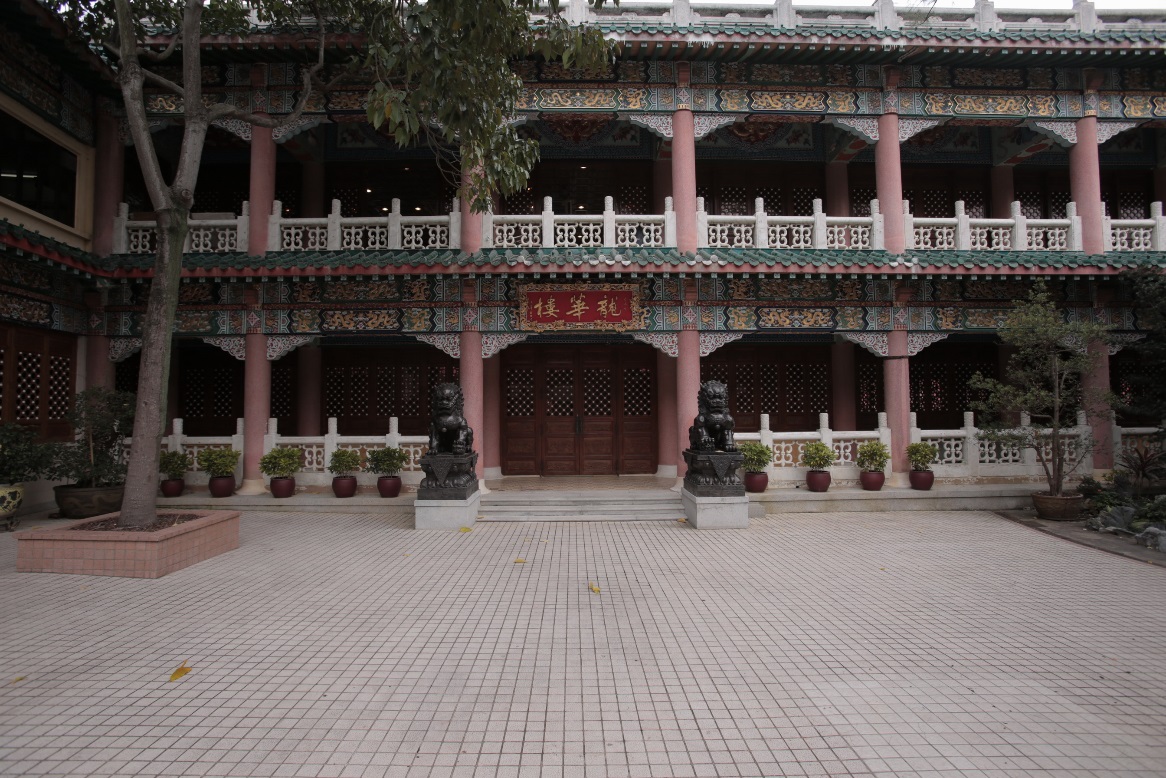 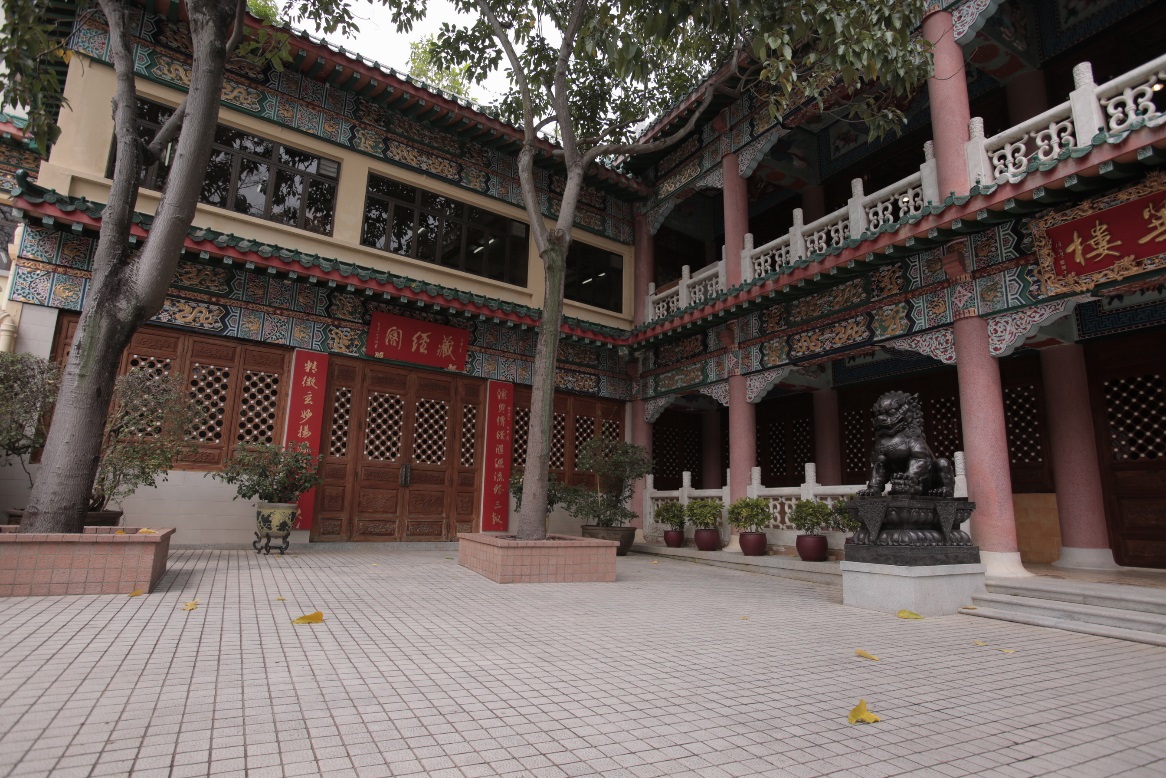 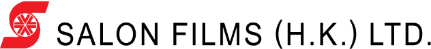 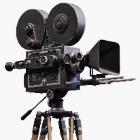 In Focus
Location:
Fu Yung Shan, Tsuen Wan
Wuxia Shoot – Yuen Yuen Institute
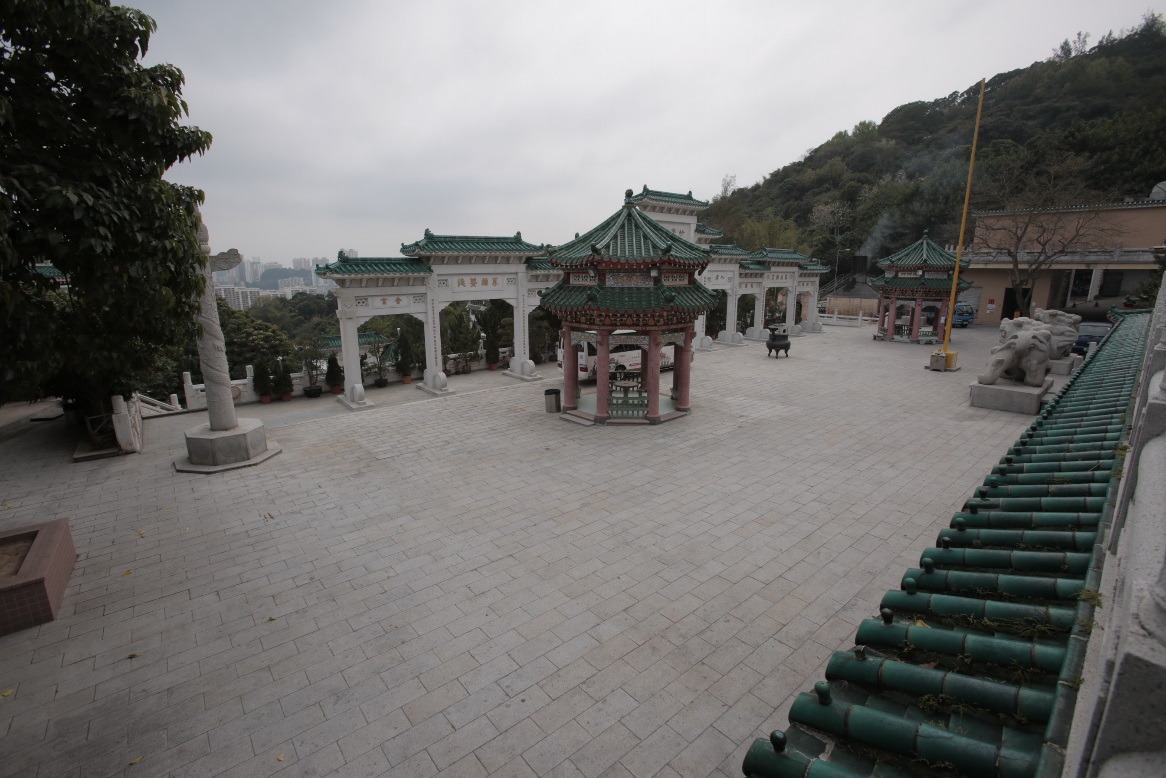 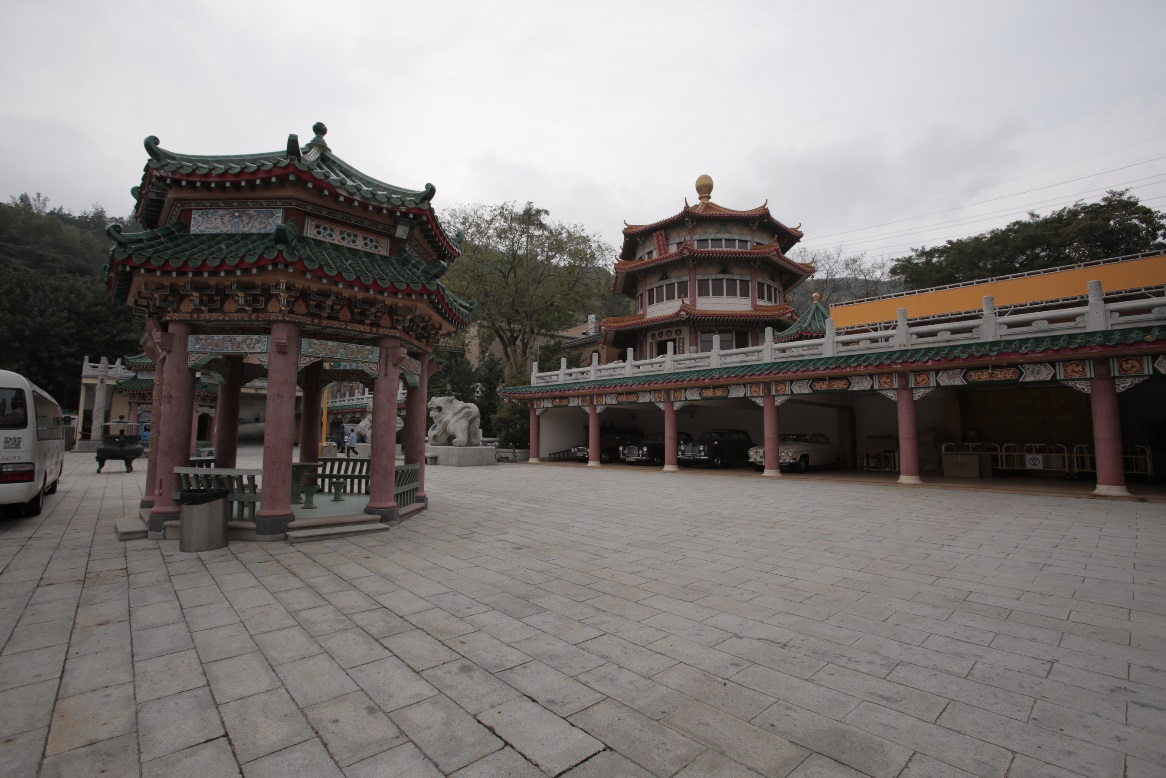 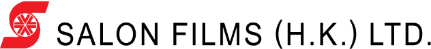 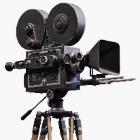 In Focus
Location:
Fu Yung Shan, Tsuen Wan
Wuxia Shoot – Yuen Yuen Institute
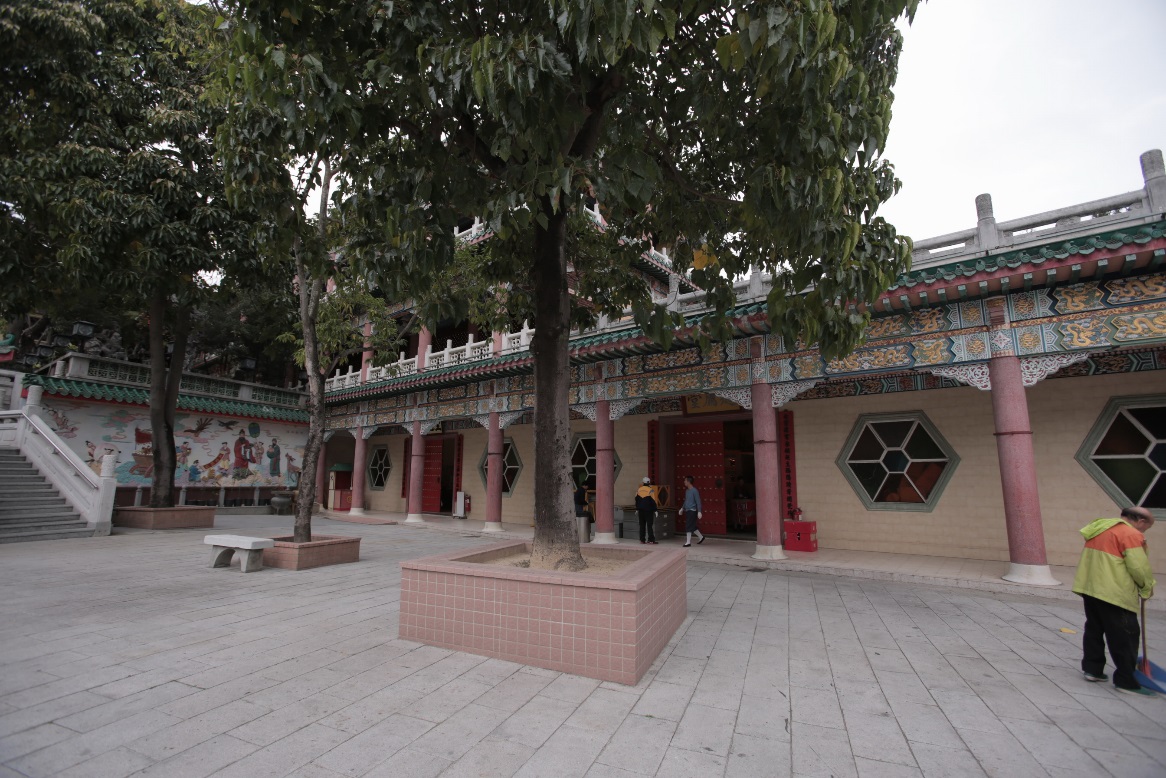 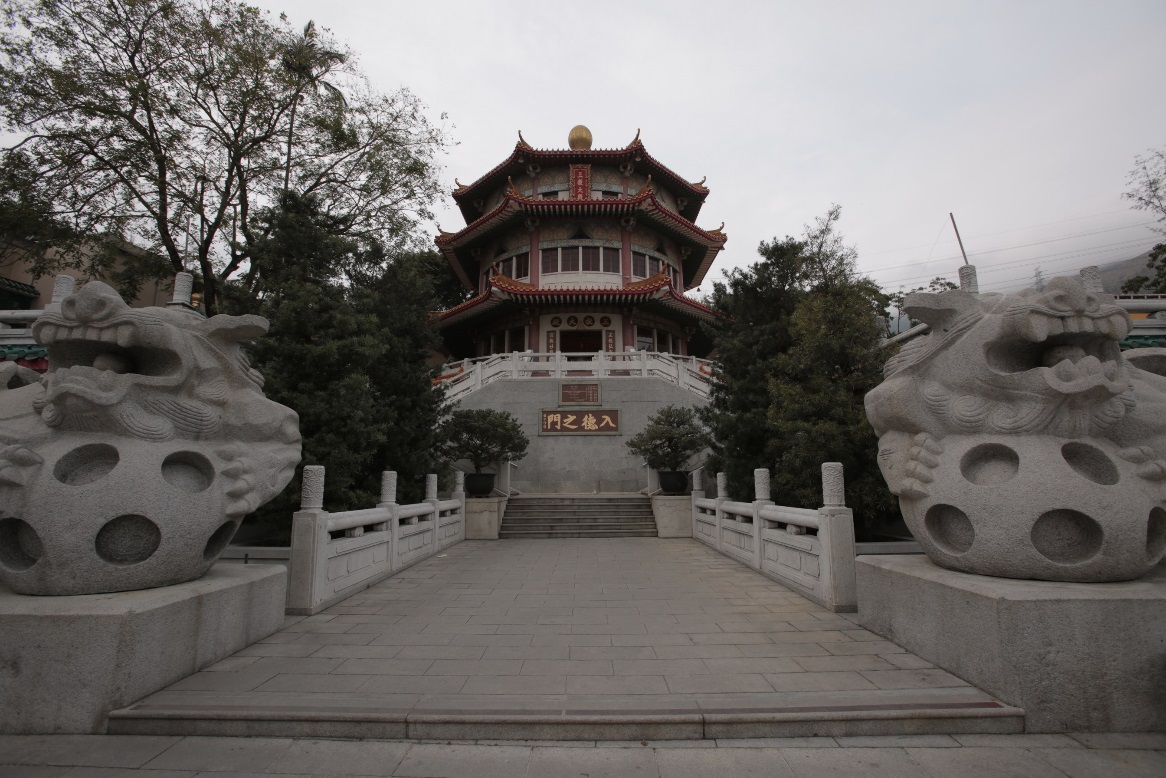 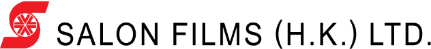